Technology Trends or Why Operating Systems are not a Solved Problem
CPEN 331, UBC
Alexandra Fedorova
[Speaker Notes: Take a poll: who wants to be a hardware engineer, software engineer, scientist (go to grad school)?]
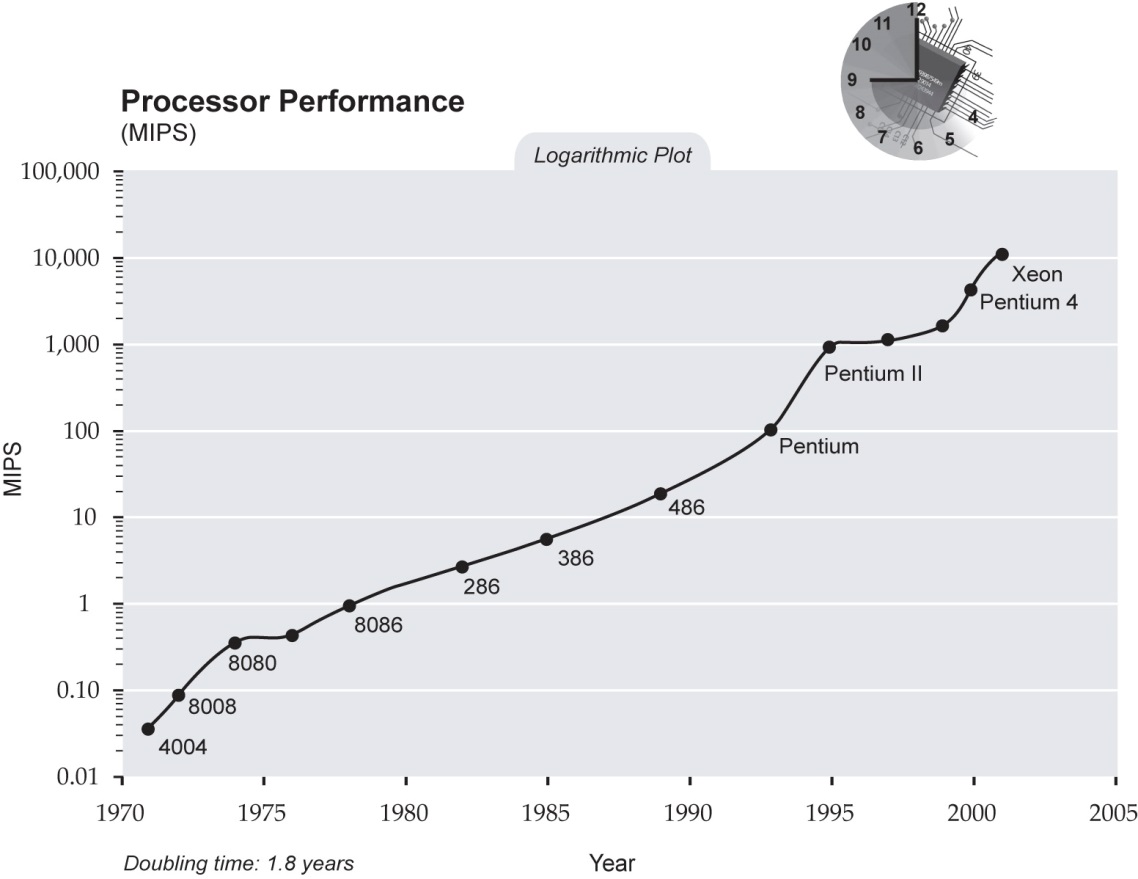 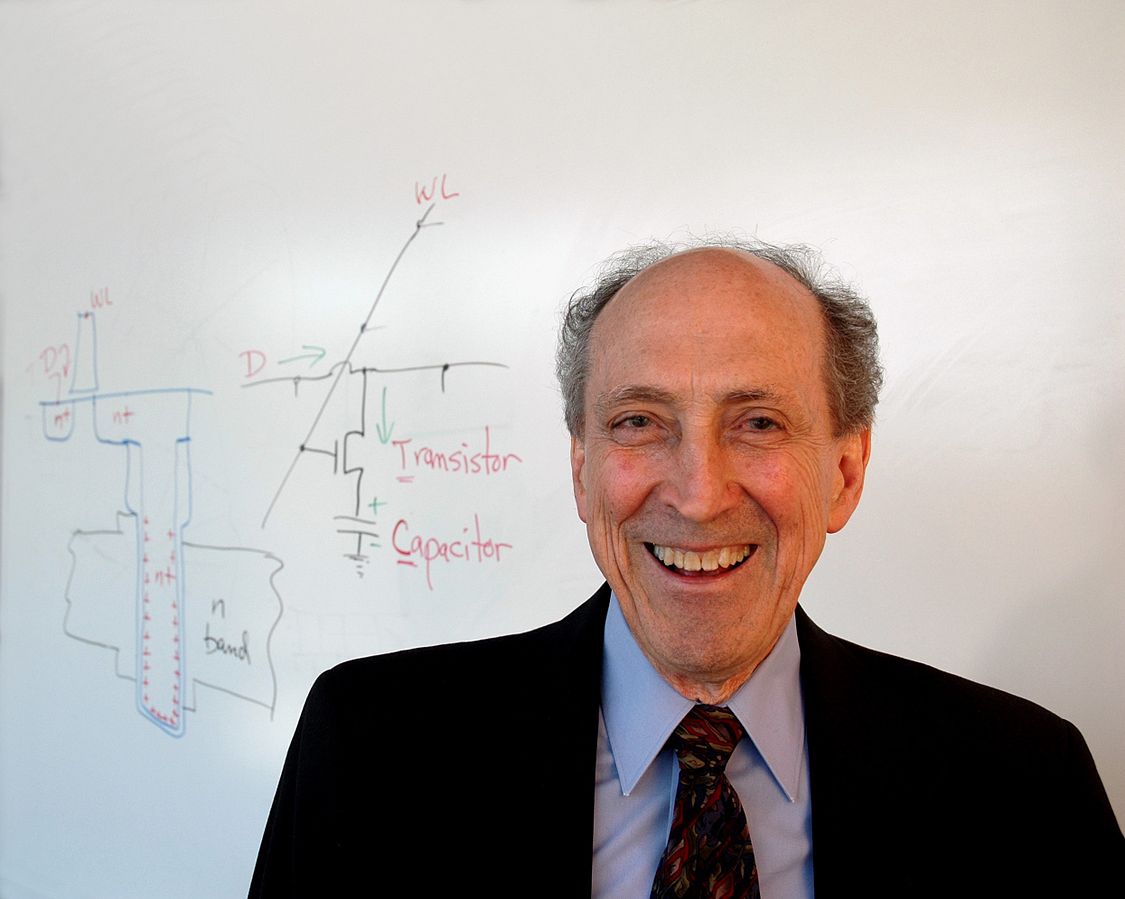 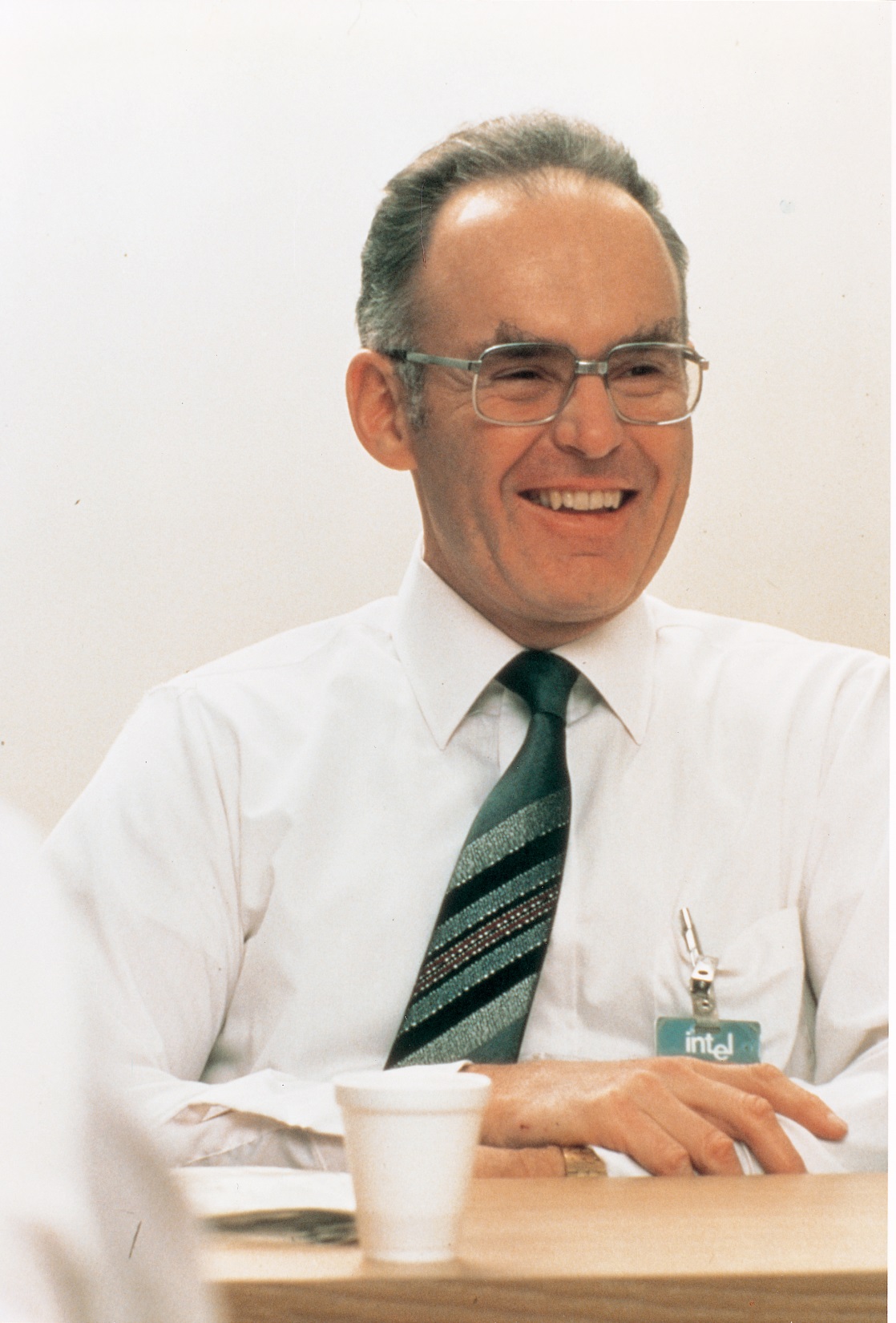 Robert Dennard
Gordon Moore
Transistor density doubles every 18 months
Power density remains constant as we scale
Moore’s Law and Dennard’s Scaling
Transistor length reduces by half every 18 months
Scaling Before 2004
Scaling After 2004
Transistor length
L' = L/2
L' = L/2
Transistor density
D' = 1/L2 = 4D
D' = 1/L2 = 4D
Chip frequency
f' = 2f
f' = 2f
Put 4× things on the chip, run them 2× fast.
Put 4× things on the chip, run them 2× fast.
Voltage
V' = V/2
V' = V
C ~ L; C' = C/2
C ~ L; C' = C/2
Capacitance
Energy
E' = CV2 = E/8
E' = CV2 = E/2
Power
P ' = P
P ' = 4P
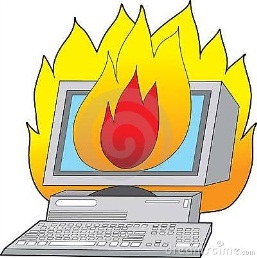 Power density remains constant
Chip melts
[Speaker Notes: Hardware: 
Not trivial to just make it more power efficient
Use less voltage, but must also lower frequency – lower performance, need to use it for longer time. Leakage power increases.
Need radical solutions:
Completely new materials
New organization of the CPU
Challenge: requires radical changes to software]
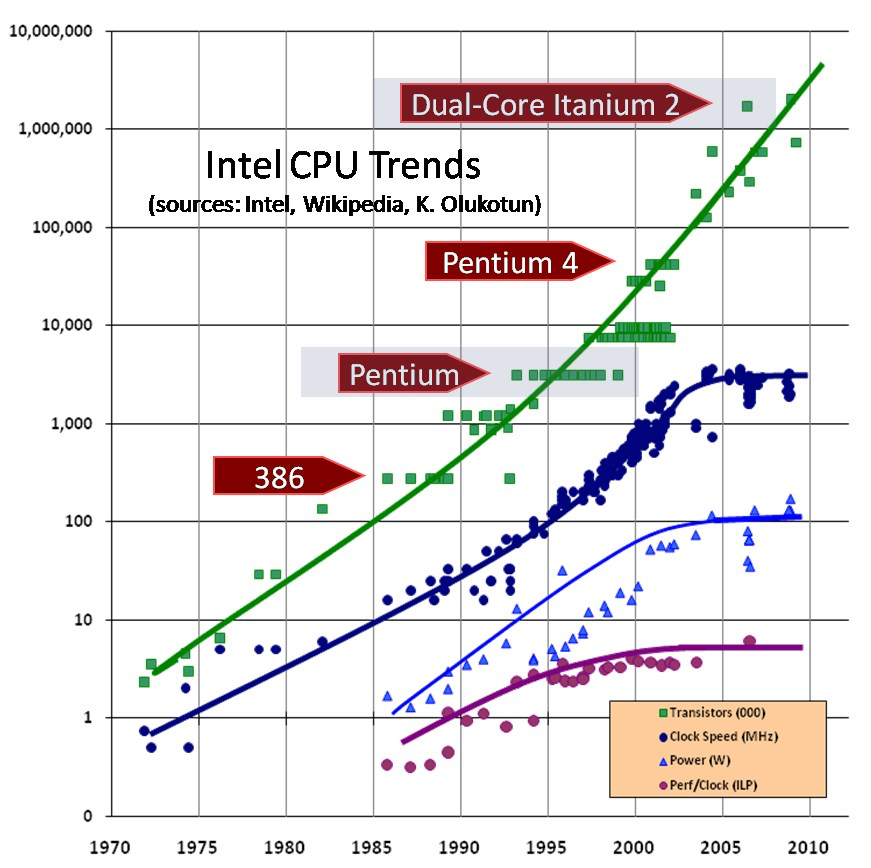 Industry’s Solution: Multicore Processors
We have more transistors, but can’t run them faster. Let’s do more things in parallel!
Systems-on-chip with a bunch of accelerators
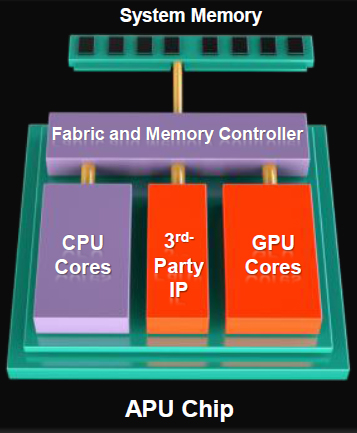 Single core
Multi-core
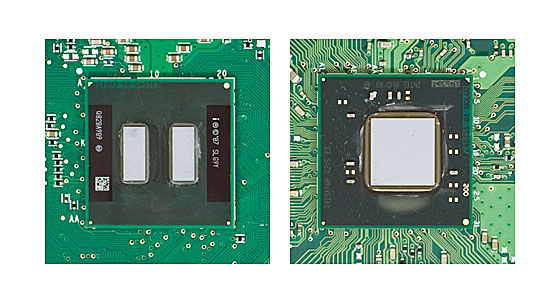 Both require changes to the operating system!
Memory trends
Lots of applications are interested in processing massive amounts of data – have you heard the term Big Data? 
Memories are becoming denser and cheaper
Can get a server with 1TB of RAMfor ~ $30K
In-memory analytics appliances:SAP Hana
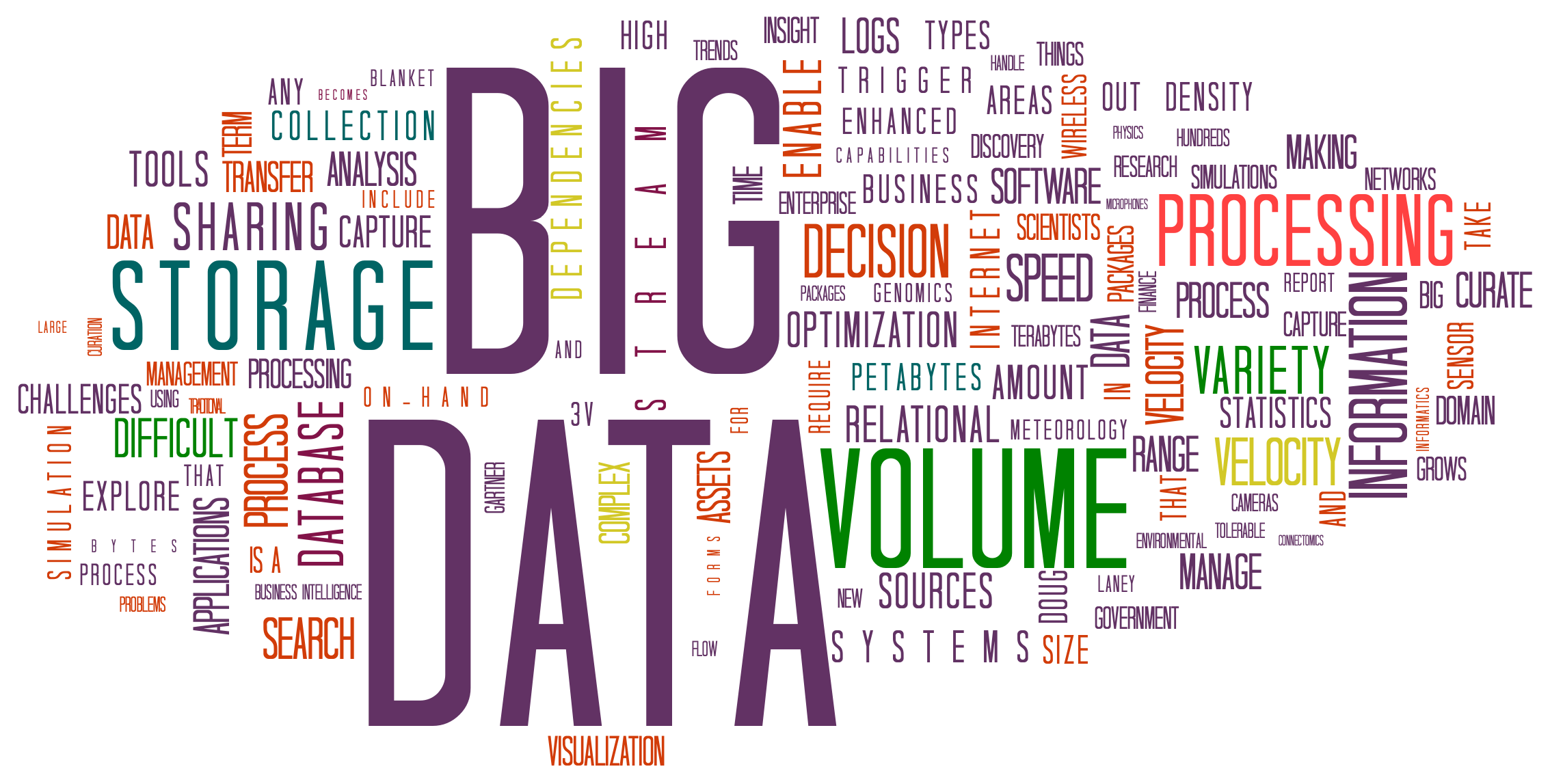 More memory means scaling problems
It is difficult to just put more memory into the system – there is limited number of pins (channels on which the data travels)
Solutions: 
3D stacking (your chip tends to heat up a lot more)
Memory is distributed across the system – looks a lot like a distributed system cluster
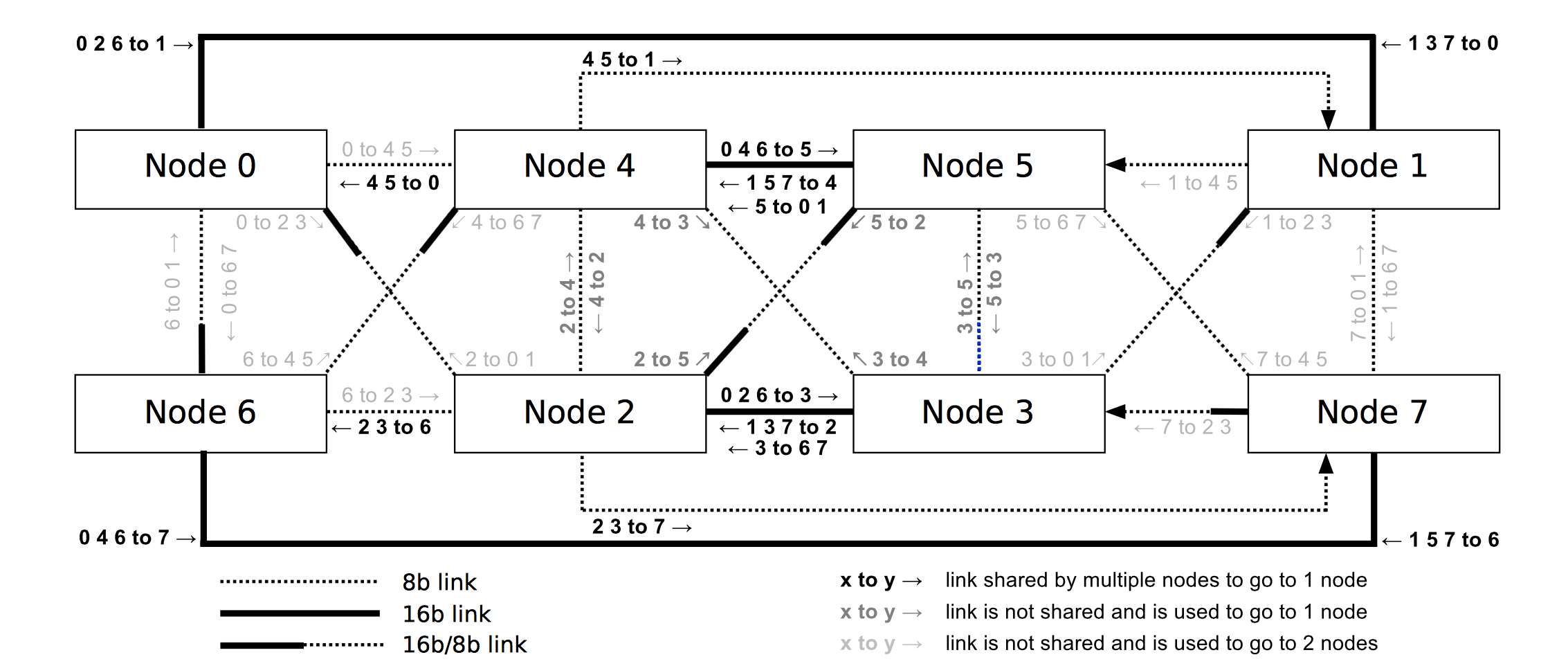 Processing-in-memory
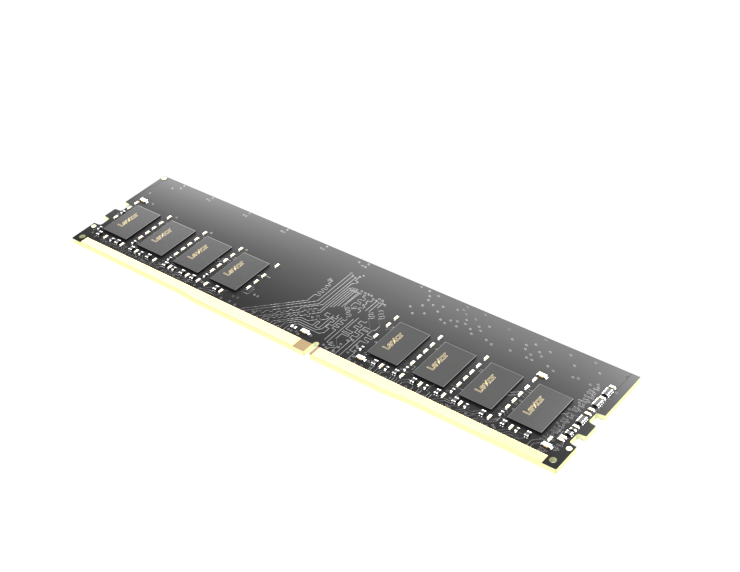 New kind of DRAM with general-purpose chips inside!
regular DRAM
DRAM with processors
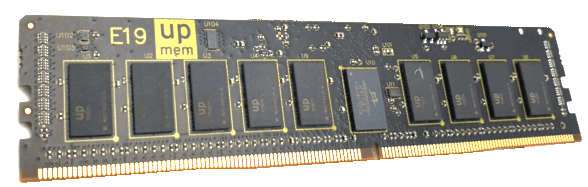 Disaggregated memory?
CPU nodes
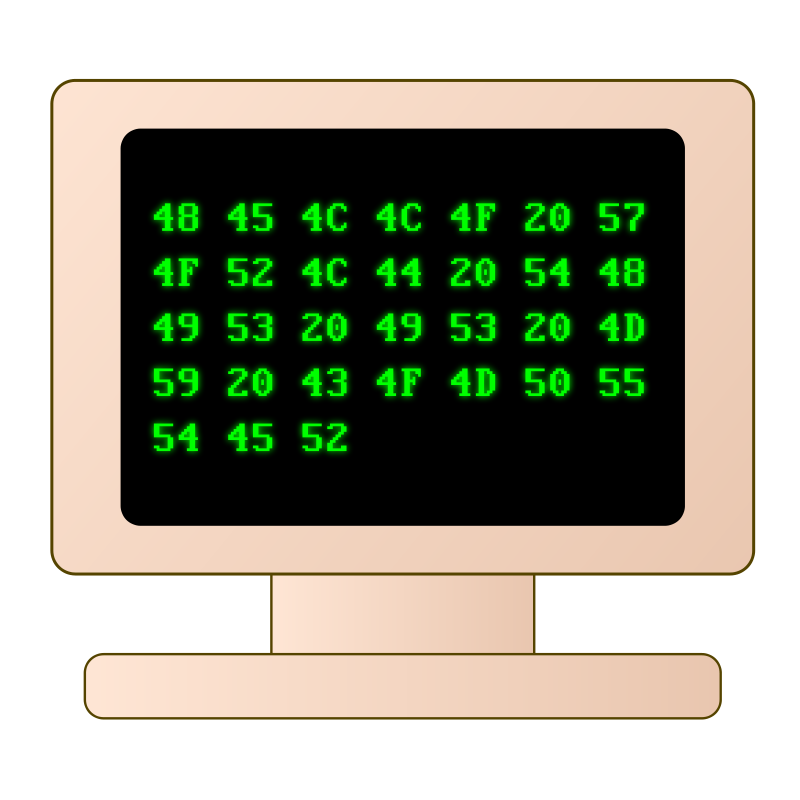 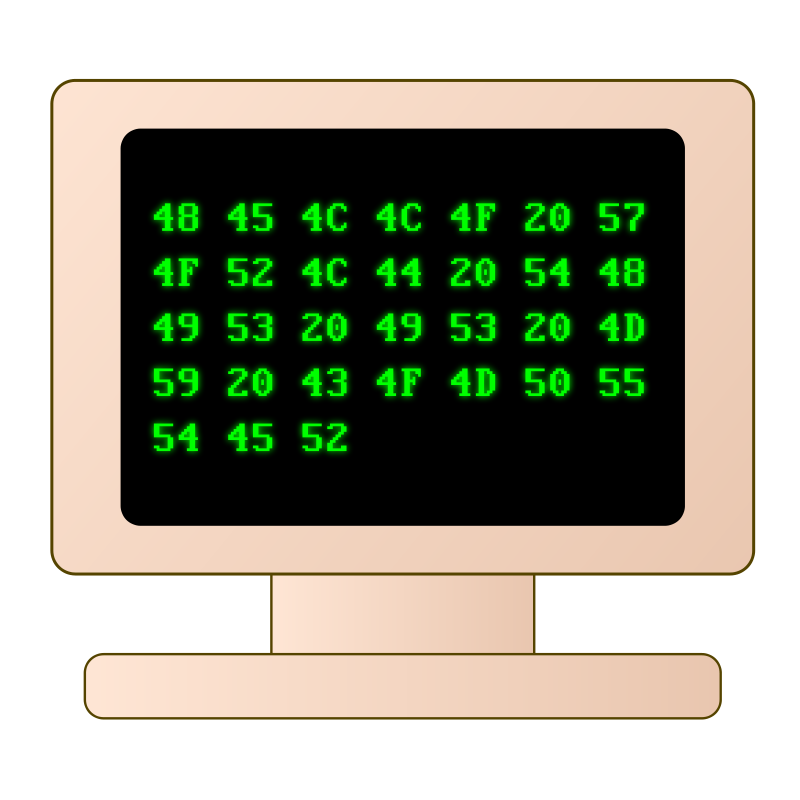 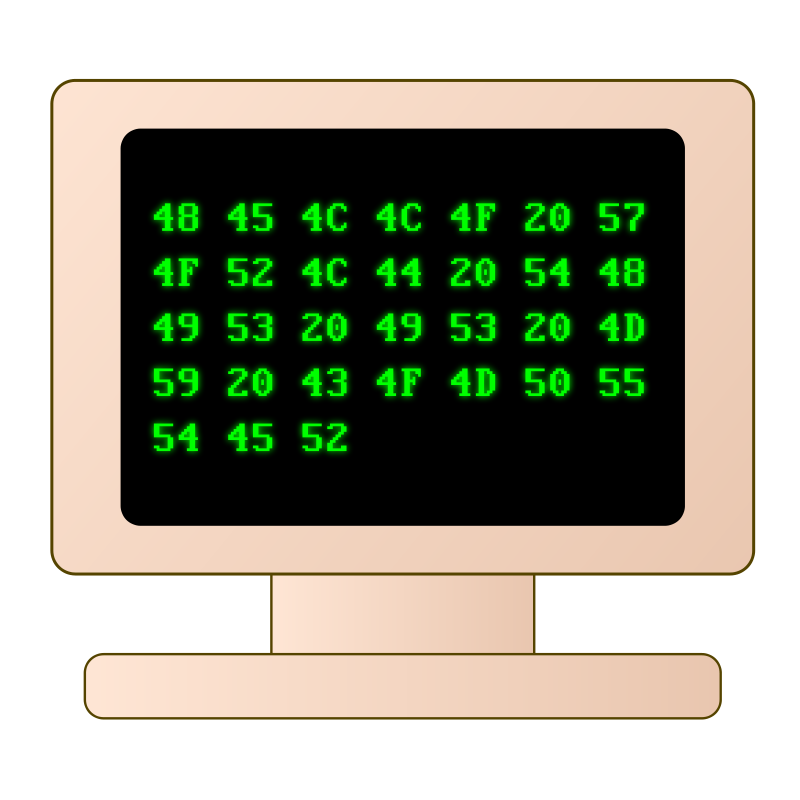 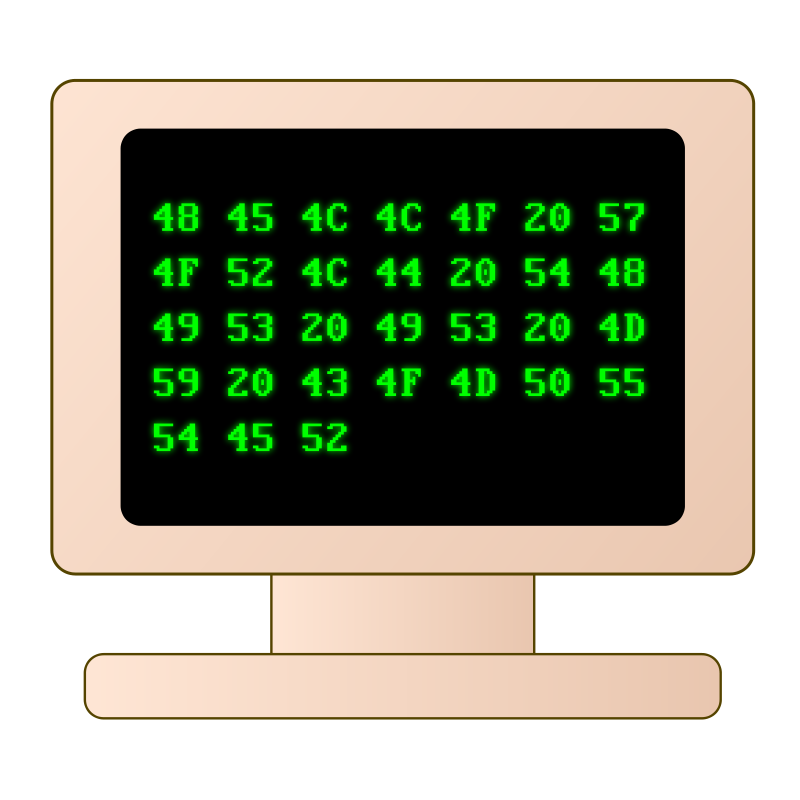 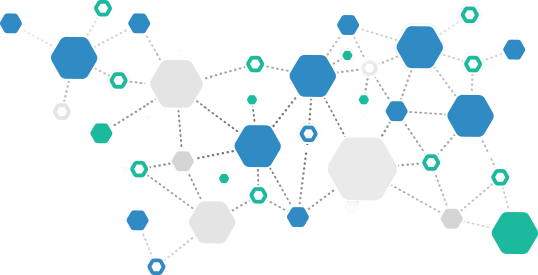 Memory nodes/blades
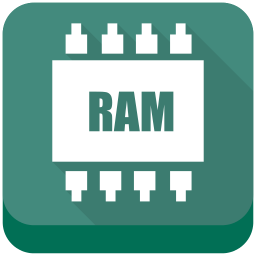 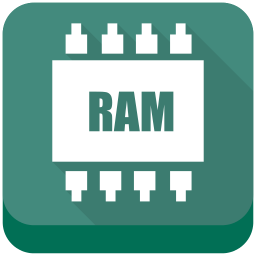 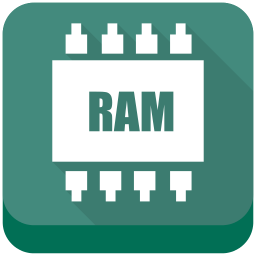 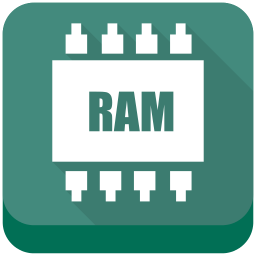 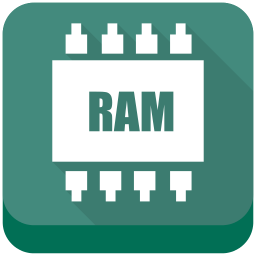 Storage trends
Hard disks are being replaced by SSDs.
Your device is a lot faster: software needs to run faster. 




Non-volatile memory:
Looks both like storage and memory
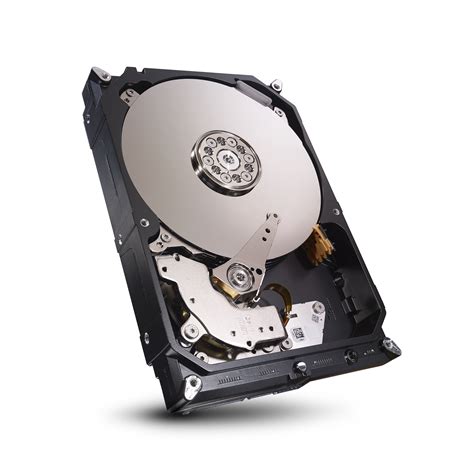 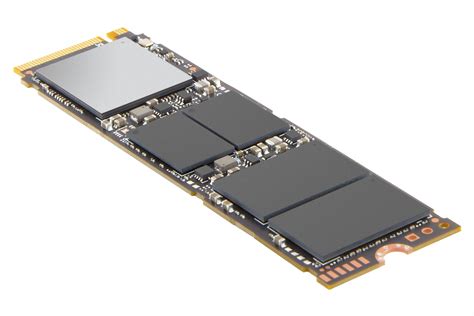 Implications for operating systems
Operating systems provide abstractions for accessing diverse and complex hardware
Hardware is becoming more complex
So operating systems are becoming more complex
There is a lot of things that operating systems must do today that they didn’t use to do 20 years ago
Challenges for modern operating systems
Supporting concurrency
Threads, synchronization primitives, extensions to scheduling
Supporting heterogeneous CPUs
Do you treat them the same as regular CPUs or differently? 
Supporting larger and remote memories
Memory is distributed, interconnect channels become the bottleneck
Must care about data locality, traffic distribution
Supporting new I/O devices
SSD drives
NVRAM
Bigger concerns about security
Operating systems are changing!
Version 3.10 of the Linux kernel, released in June 2013, contains 15,803,499 lines of code 
Version 4.1, released in June 2015, has grown to over 19.5 million lines of code 
Contributed to by almost 14,000 programmers
Many big companies have their own Linux distribution
Google 
Amazon
Oracle
iClicker Poll
Are you interested in attending a graduate school to perform research?
Yes
No
Maybe
Haven’t thought about this

Don’t worry, there no grade is assigned and there is no “right” or “wrong” answer.
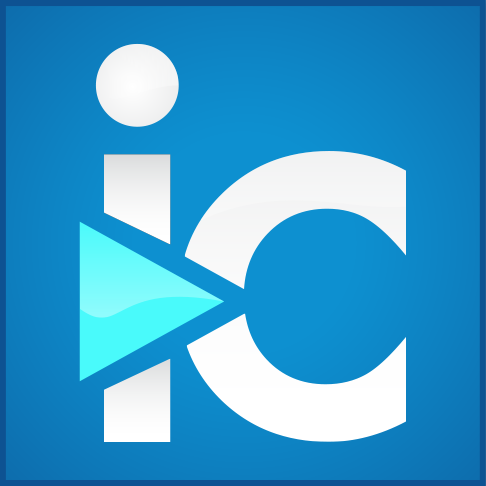